Je innerlijke kleuter
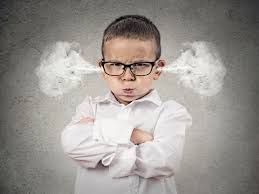 De kunst van het nee-zeggen
Voorstellen
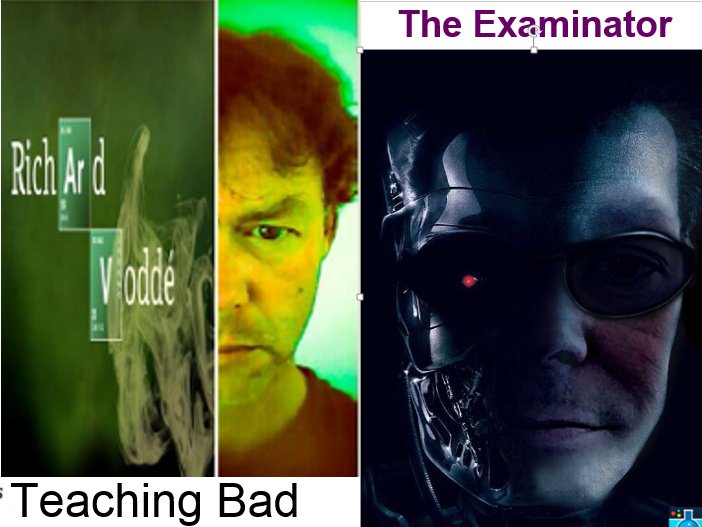 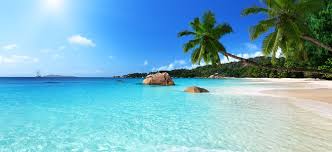 Scientific Management (1920)
Arbeidsverdeling

Beleid en uitvoering

Eigenaarschap en produktie

Vervreemding
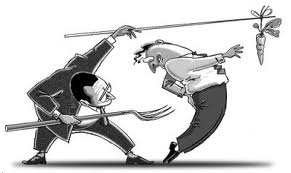 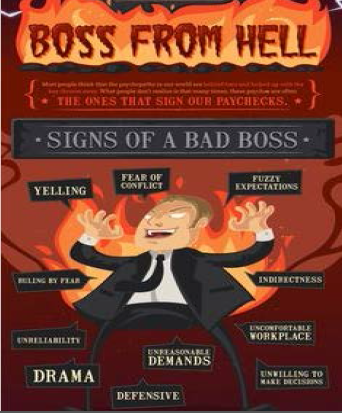 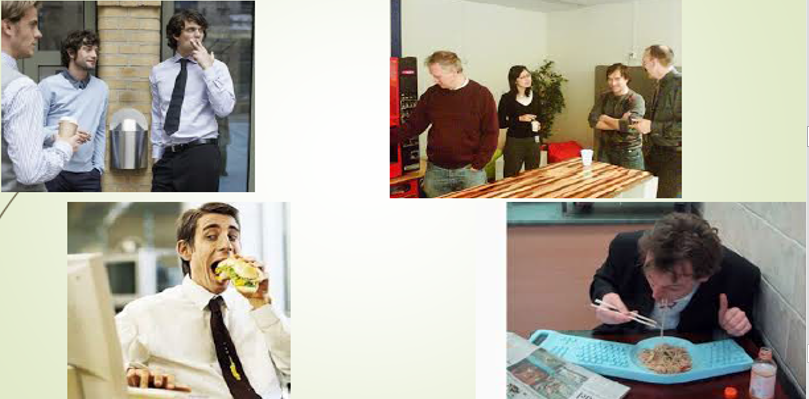 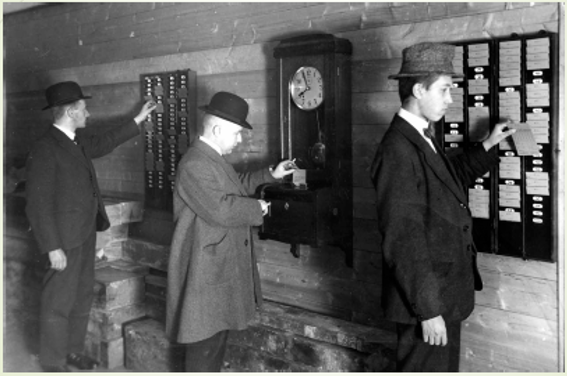 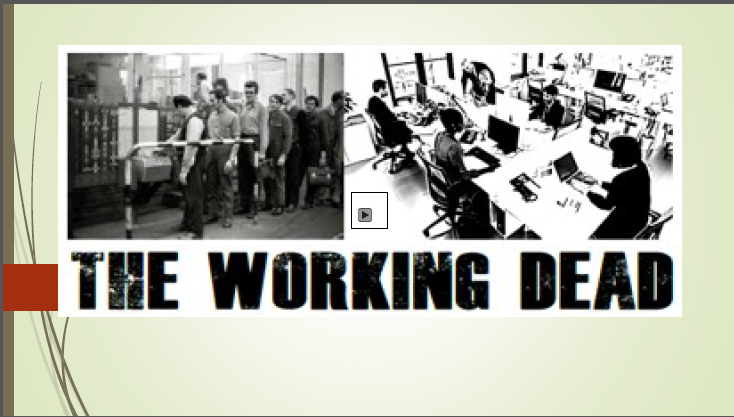 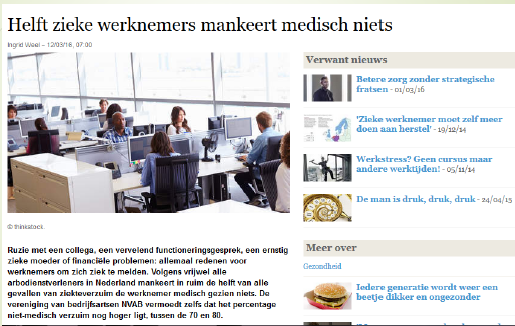 En werkgeluk??
Experiencing positive emotions like pleasure, satisfaction, enthousiasm and interest on a regular base
(Wright and Staw 1998)
En wat maakt jullie dan gelukkig?
Happiness?
Autonomie, ergens bij horen, werken vanuit je talenten, ergens beter in worden (craftmanship), feedback, vriendschap op het werk(Gallup Company, Daniel Pink)

Ergens bij horen, vakmanschap, autonomie, regelcapaciteit, zelfactualisatie (Fisher)

To give and take(Adam Grant)

AMO - model(Appelbaum e.a., 2000)
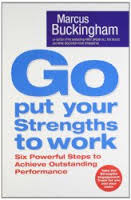 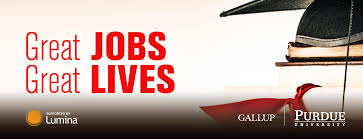 Waarom zouden we ons met werkgeluk bezig moeten houden dan??
Minder verzuim
Minder Verloop
Makkelijker om aan mensen te komen
Minder Zombies?
Oswald (Oswald e.a., 2009)
Higher output (12 %!), 
at equal quality among office workers
HOE DAN?
Zorg voor
Zinvolheid
Iets doen wat je kunt en beter in wilt worden
Autonomie, regelcapaciteit,
Ergens bij horen 
Ontplooiingsmogelijkheden
Risico’s van hoge druk…
Langdurig doen waar je niet goed in bent

Is belastend en zorgt voor
Stress
Moedeloosheid
Ziekte

Burn-out
22
[Speaker Notes: Verhaal over effecten van werkdruk
Draagkracht, draaglast, Burn-out, Burn-out onder jongeren, Burn-out in het onderwijs. 
Duurzaam inzetbaar: bewuste keuzes maken, niet laten leven. Impact van je keuzes op je gezondheid.]
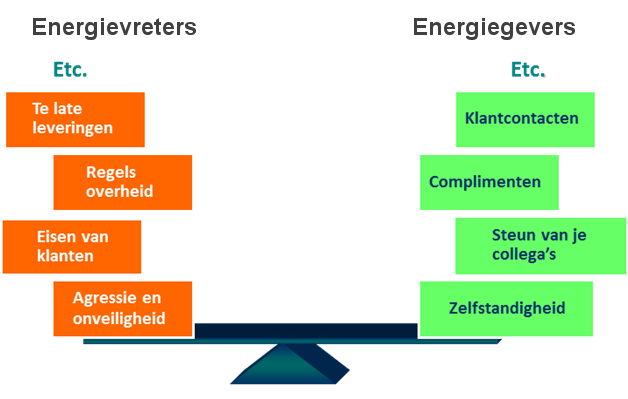 23
[Speaker Notes: Belang van de inzichten uit de positieve psychologie
Inzichten uit de positieve psychologie vertaald naar Talent]
Wat leren we van de Positieve Psychologie?
Doen waar je goed in bent

Leidt tot positieve emoties, vitaliteit en geluksgevoel

en

Hogere betrokkenheid, betere resultaten
[Speaker Notes: Psychologie te eenzijdig gericht op wat mis gaat, psychische stoornissen. Seligman: Aangeleerde hulpeloosheid.
PP Fenomenen als: geluk, talent, positieve emoties, optimisme en hoop.  
Van belang om onderzoek te doen naar talent, hoe wil je ernaar kijken? Interessante artikelen om eventueel te onderzoeken. 

Experiment halverwege blz 17]
Ga in gesprek om vitaal in je werk te staan
NEE zeggen tegen TE VEEL dingen waar je geen energie van krijgt, geen talent voor hebt

Delegeren van deze taken

Samenwerken met iemand die jouw talenten aanvult

Software zoeken die die taken over kan nemen
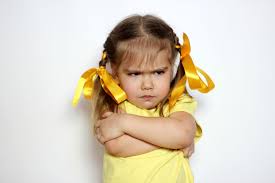 Dus:
Onderzoek je eigen situatie


Maak een verandering!